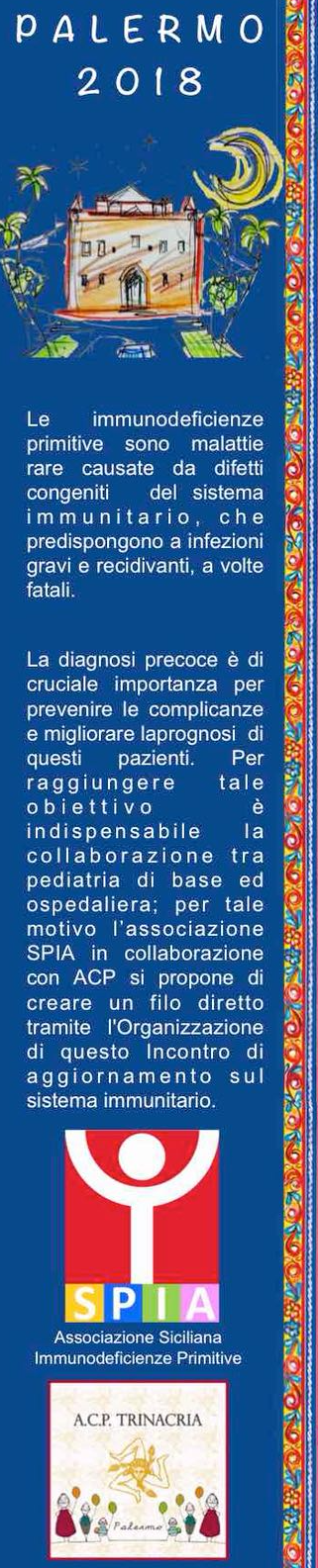 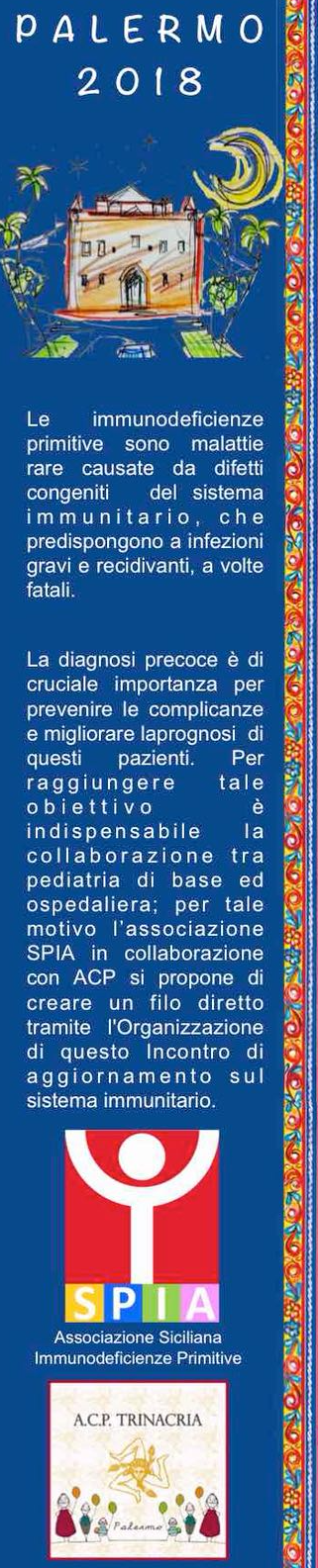 Lo screening neonatale per le immunodeficienze primitive
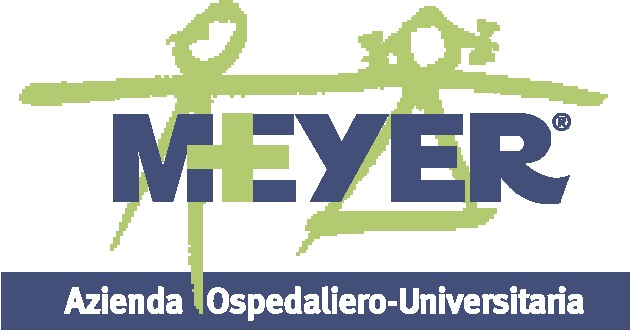 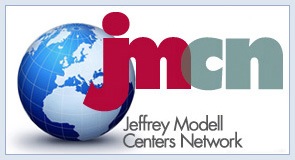 Immunodeficienze: malattie rare
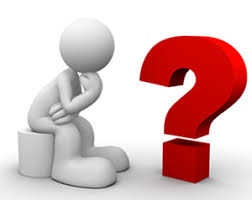 Ma quanto rare?
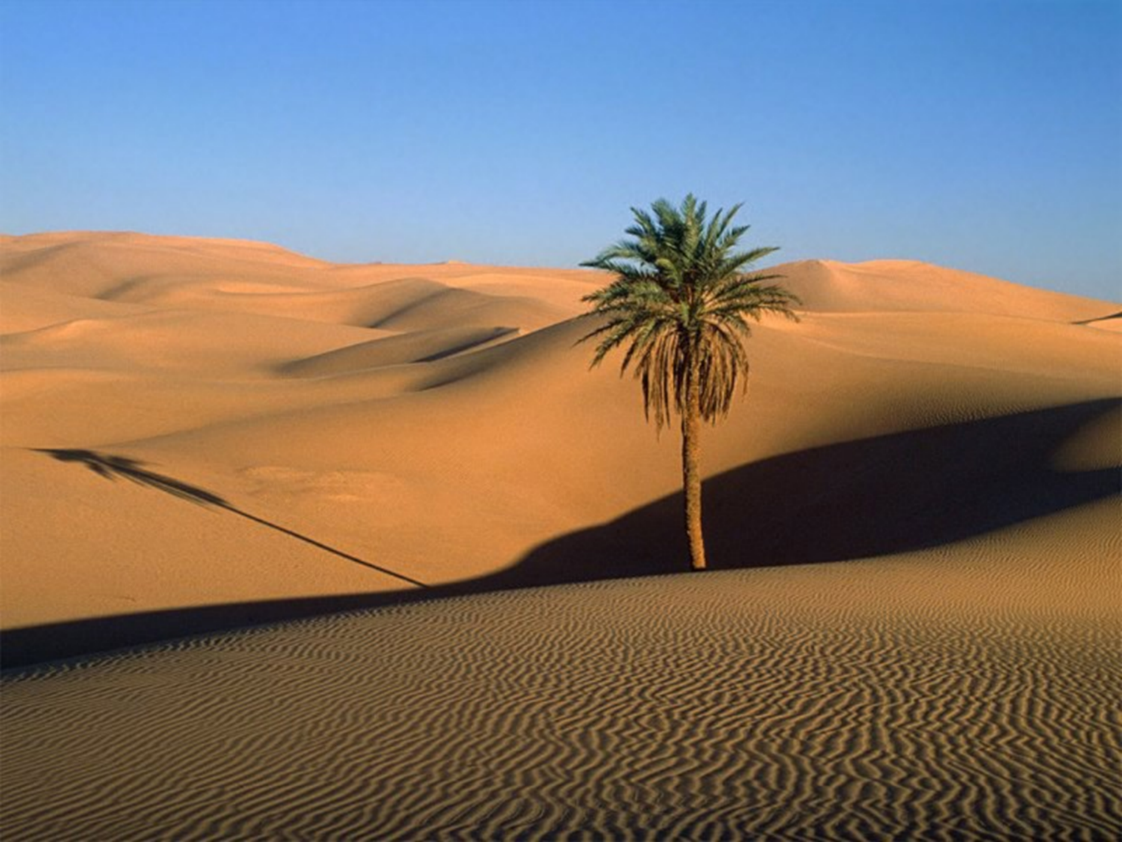 Ad oggi 
se ne conoscono 416 tipi diversi
Picard C, et al. International Union of Immunological Societies: 2017 Primary Immunodeficiency Diseases Committee report on inborn errors of
immunity. J Clin Immunol 2017
Nel 2008 
 nasce Francesco
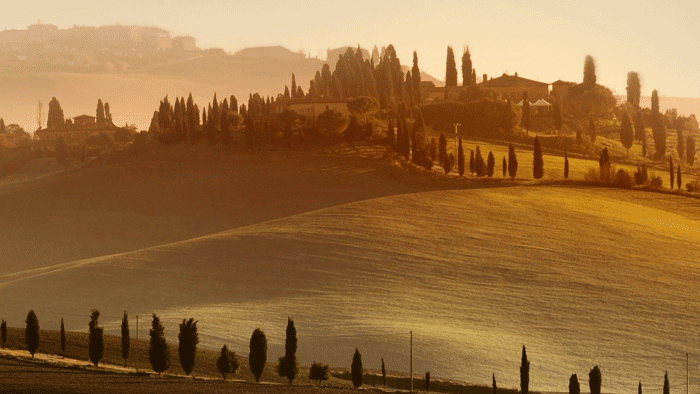 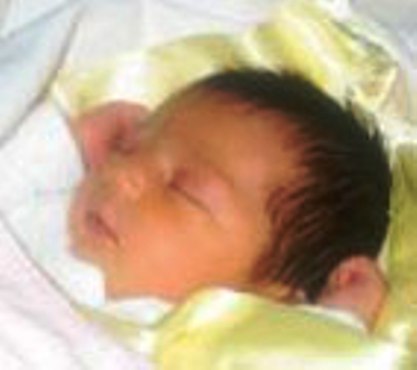 Nato a termine, tutto ok
nei 6 mesi successivi
Scarso accrescimento, non infezioni
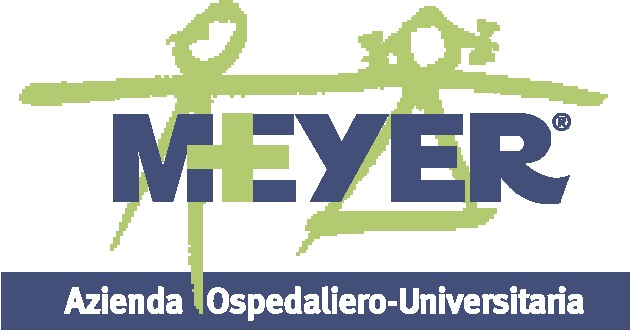 a 6 mesi
Rinite, scarsa febbre, sindrome simil-influenzale
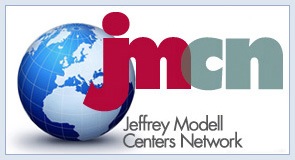 Muore nel sonno
Morte in culla
Autopsia
Polmonite, estesa a
entrambi i polmoni
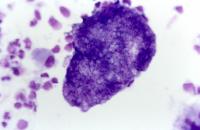 Pneumocystis jirovecii
Linfonodi non visibili
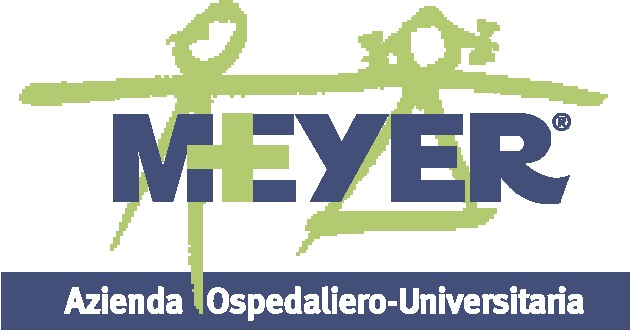 Timo ipoplasico, “vuoto”
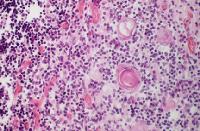 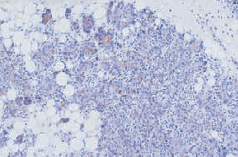 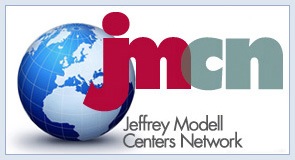 Diagnosi: SCID
Infezioni severe
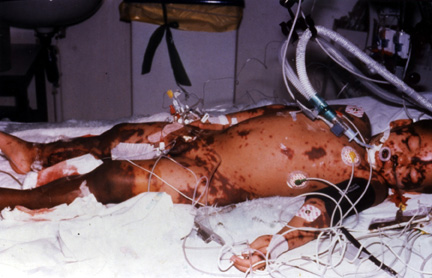 Meningite 
Encefalite
Ascessi
Sepsi
Osteomielite 
Polmonite
Da germi opportunisti
Frequenti
Complicanze e sequele permanenti
Insorgenza nel primo anno di vita
Quali sono i primi sintomi di immunodeficienza 
congenita?
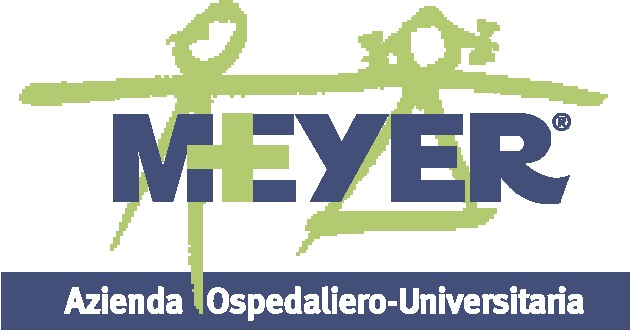 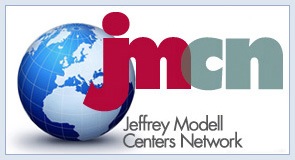 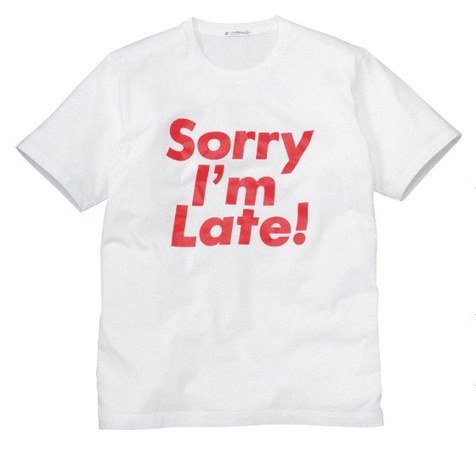 Ma spesso è tardi
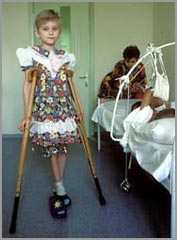 perché ci sono già 
danni e sequele 
permanenti
Quando l’infezione è particolarmente severa è 
facile diagnosticare un’immunodeficienza
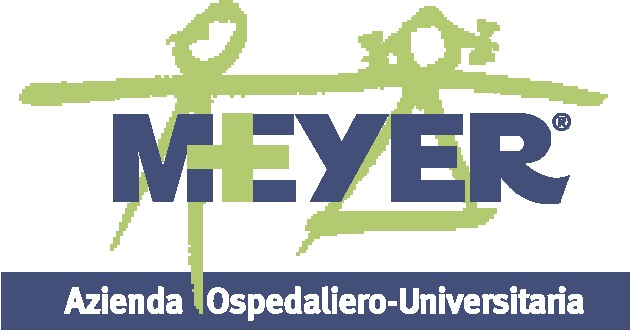 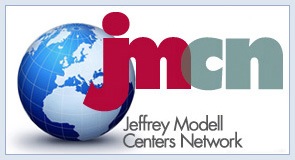 Non volevamo più 
arrivare sempre tardi…
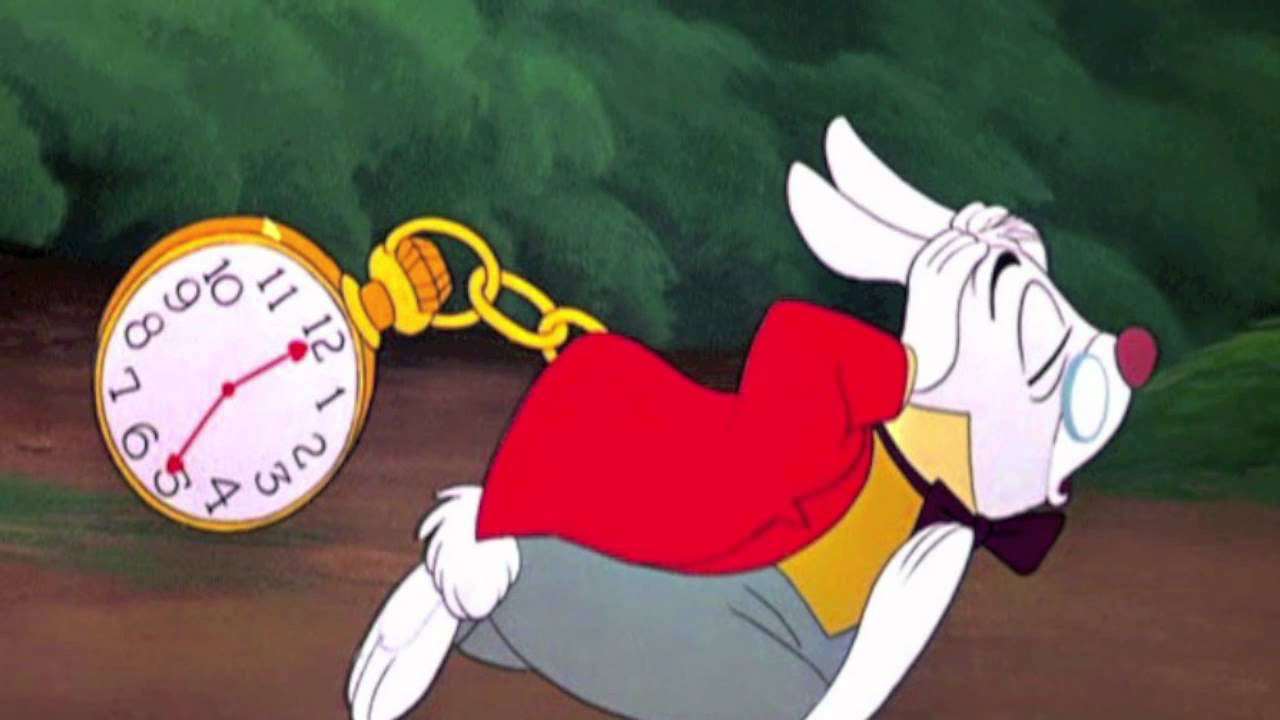 ?
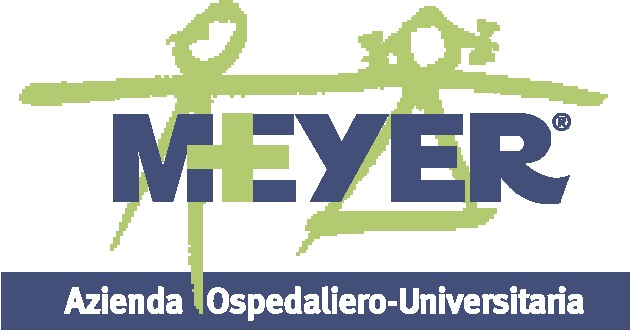 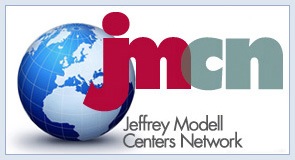 E come si poteva arrivare prima delle infezioni?
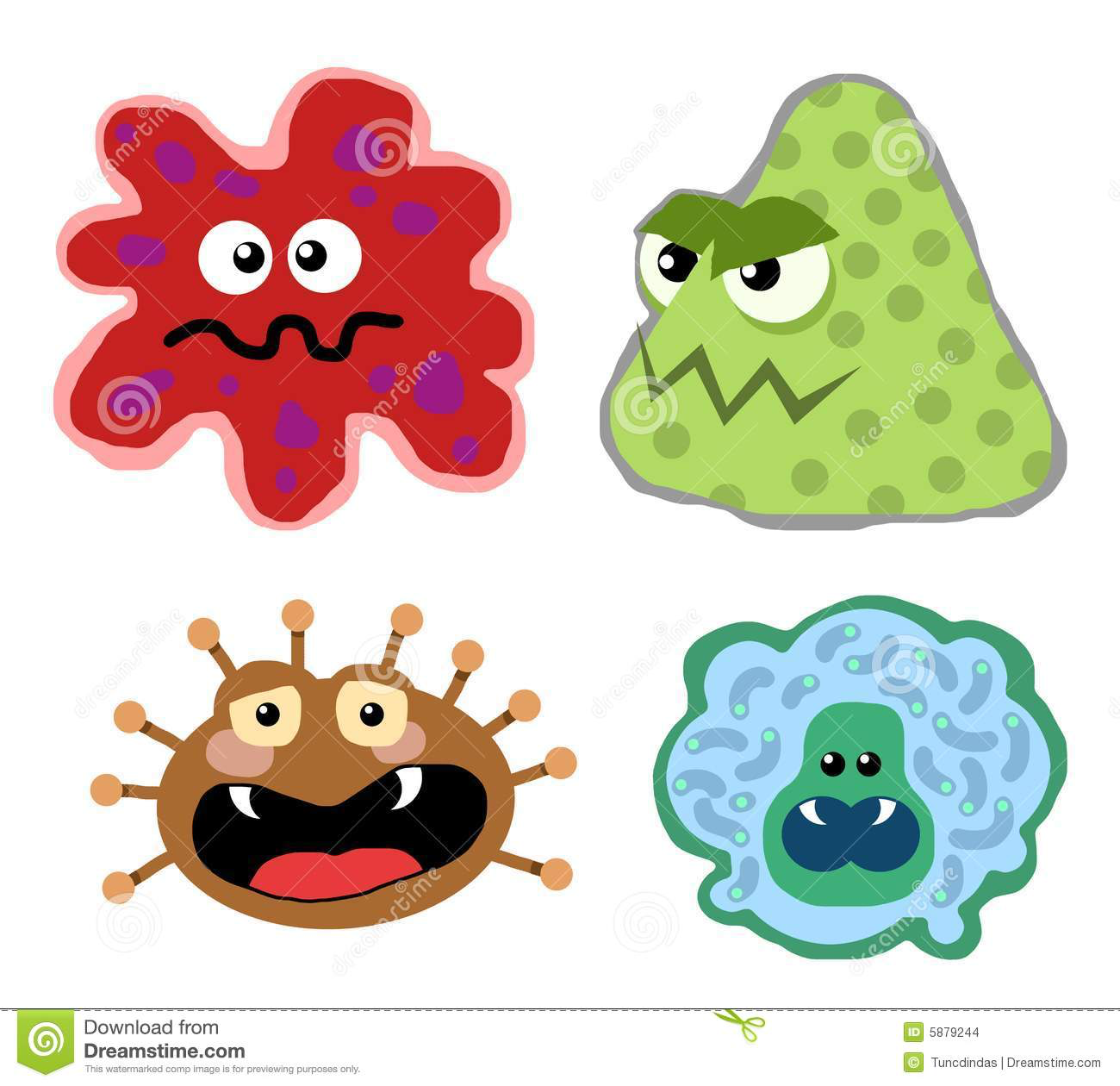 Alla nascita i bambini con immunodeficienza sono sani…
SCREENING NEONATALE!!!
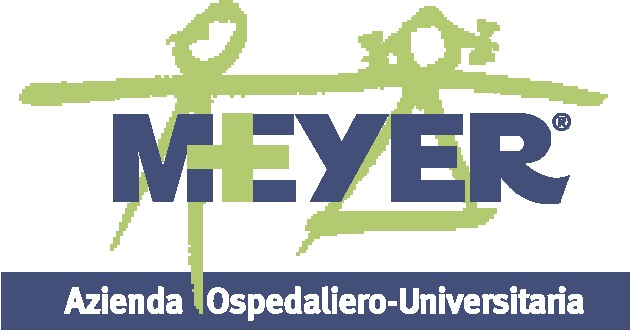 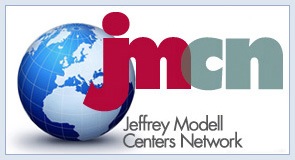 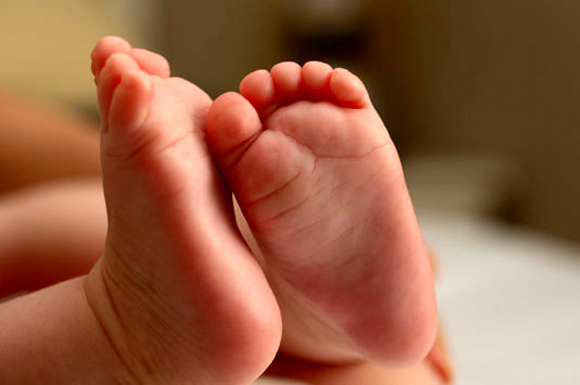 Per quali malattie può essere adottato uno screening?
Incidenza non trascurabile: 6 milioni DI pazienti con IDP nel mondo (ca 5000 in Italia)
Alta morbilità e mortalità
Esistenza di una terapia efficace in grado di modificare il decorso della malattia una volta diagnosticata
E…un test affidabile ed economico per lo screening!!!!
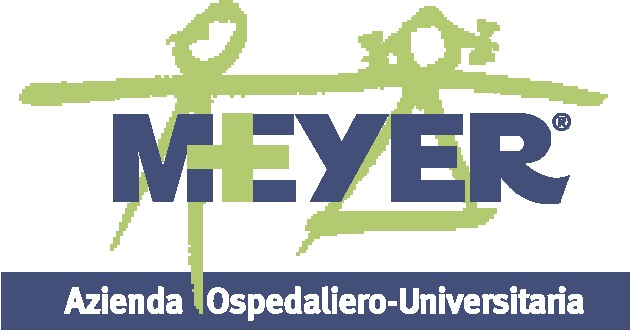 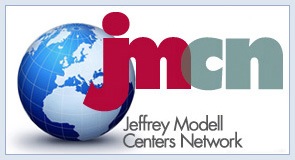 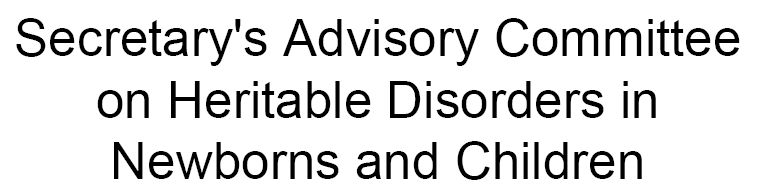 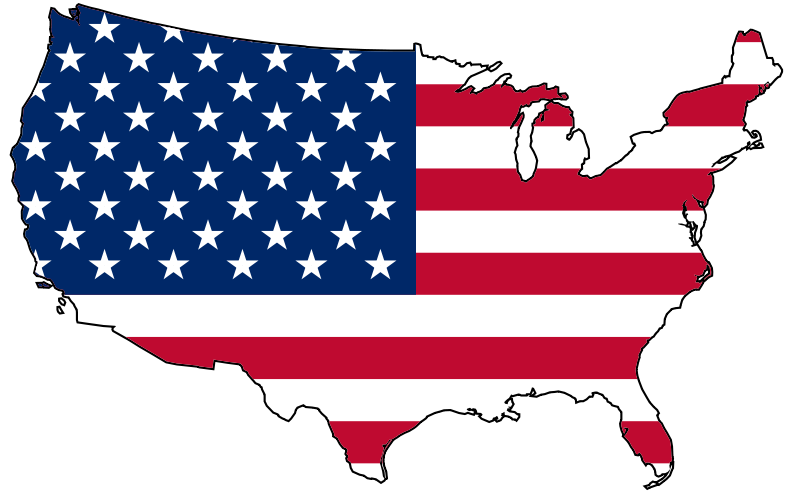 WASHINGTON – January 27, 2010 

In uno storico voto, il 21 gennaio 2010 il Secretary's Advisory Committee for Heritable Disorders in Newborns and Children (ACHDNC) 
ha deciso all’unanimità
di raccomandare l’aggiunta dello screening per SCID 
al pannello routinario di screening
Ricerca dei TREC, miglior test
Costo per test > 5$
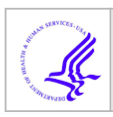 Kwan A. et al., JAMA 2014 Aug 20;312(7):729-38
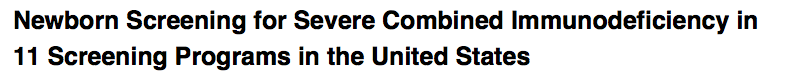 Bambini screenati: 3.030.083
Per ottenere 52 diagnosi:
1370 richiamati allo screening
(0,45%o)
SCID tipiche 
Leaky SCID
Omen
52 casi di:
Incidenza: 1:58.000
Incidenza attesa prima del progetto:  1:100.000
Costo per test: 6 $
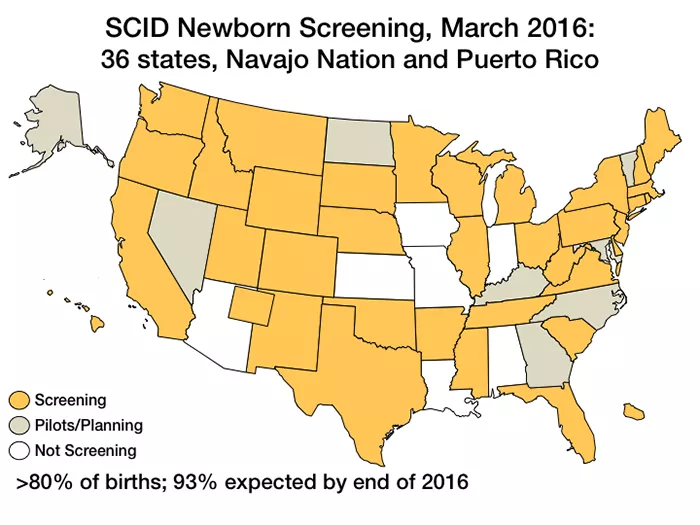 Cosa si sta facendo in Italia?
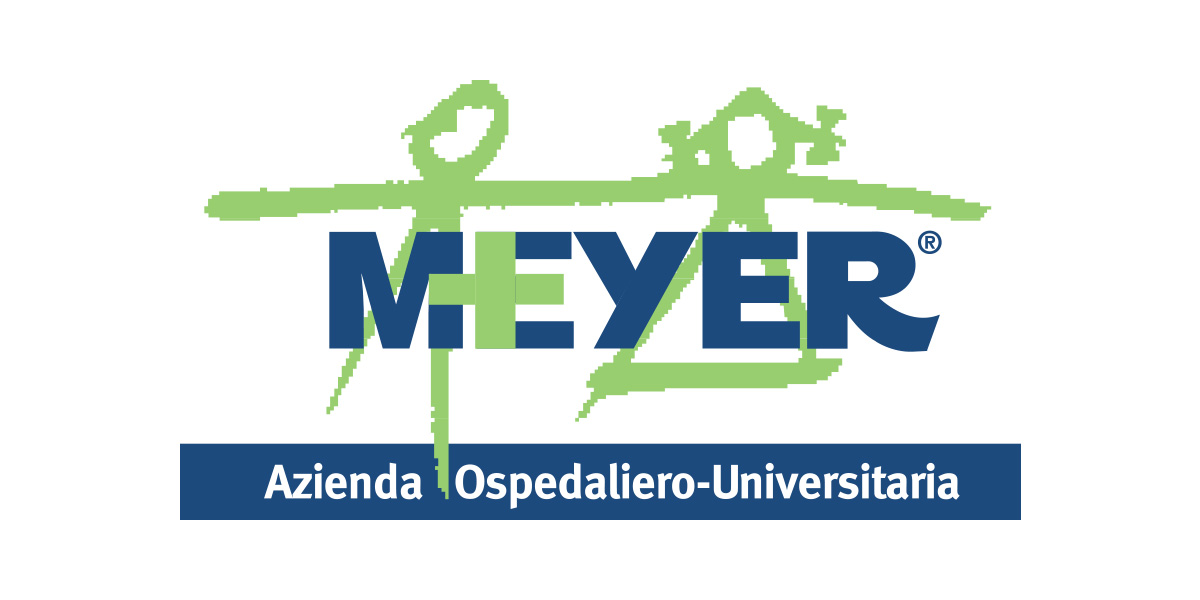 Due progetti di screening per SCID
in Regione Toscana
1
Spettrometria di Massa 
su DBS
(per ADA e PNP)
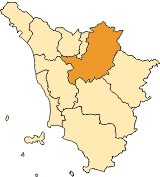 2
TREC + KREC su DBS
Finanziati da 

Regione Toscana
Ministero della Salute
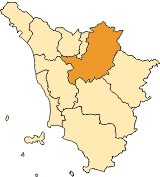 60, 000 bambini screenati
TRIPLEX RT-PCR
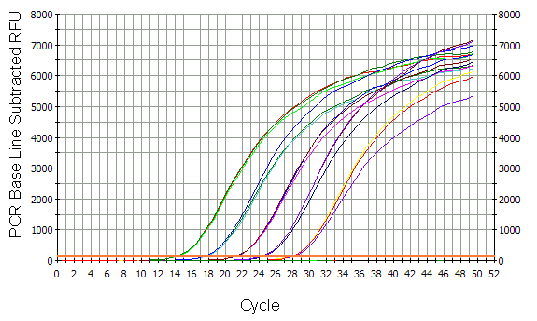 Cut-off
TREC : 25 copie/ul
KREC: 10 copie/ul
Screening con TREC+KREC
costo per paziente 5€
[Speaker Notes: PARTIAMO DA TREC E KREC:
Tra questi ci sono 2600 screenati alla nascita inviati da Arezzo mediante sottop linf su sangue cordonale tra febb 2014 e aprile 2016
More than 23000 children have been screened so far, from..until..
None abnormality of TRECs values has been found so far. So no false positive. SI CONFERMA L ASSENZA DI FALSI POSITIVI QUINDI LA SENSIBILITà DEL METODO

Instead, low expression of KRECs has been found 4 times: 3 cases were false positive. In fact Krec were present on peripheral blood. 
In 1 case patient was affected by Bruton disease and in the last case patient presented absent IgA and IgM and absent CD19 .BTK present and no genetic mutations of RAG1,RAG2,TACI,ICOS. KREC on peripheral blood sample were absent, too. A 3,5 mesi sono comparse iga e igm e linf b. E’ transitoria immaturità dei linf B o luna di miele di immunodeficit che si manifesterà? Lo ptremo sapere solo seguendolo nel tempo

Ci potrebbero dire che abbiamo soglia troppo alta, invece la nostra è bassa.]
Il nostro sistema immunitario è fatto da tante cellule con compiti diversi…chi attacca i virus, chi mangia i batteri...
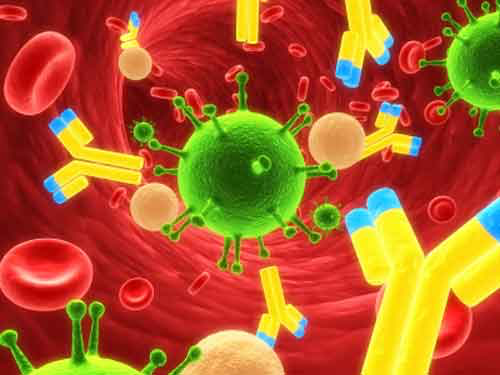 ma  le 2 più importanti sono 
 i linfociti T e i linfociti B
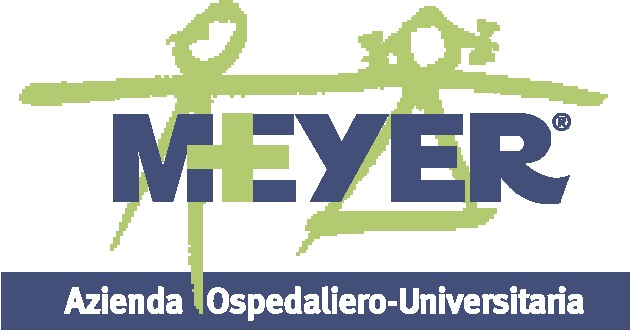 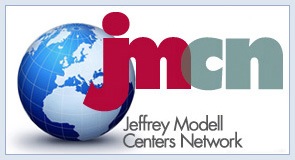 SCID: ImmunoDeficienza Severa Combinata
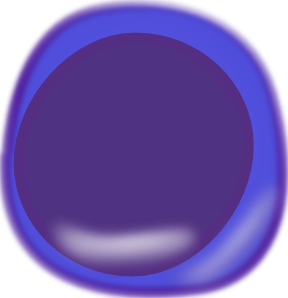 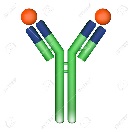 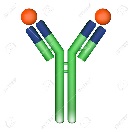 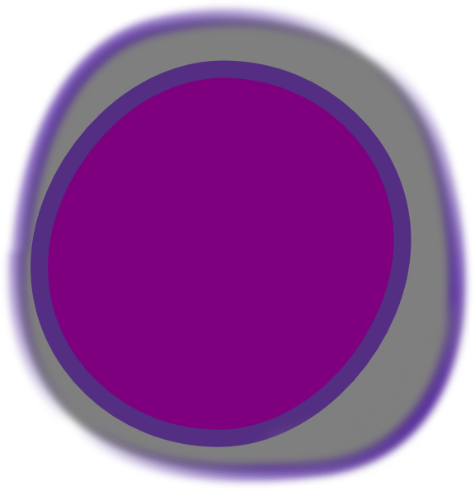 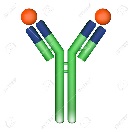 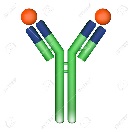 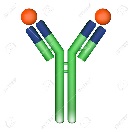 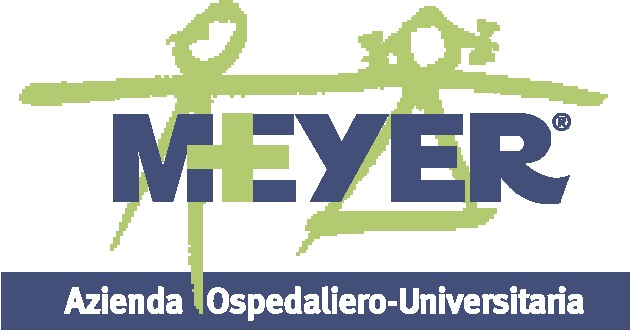 I linfociti T si ricordano delle infezioni e uccidono i virus
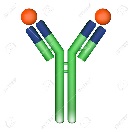 I linfociti B producono gli anticorpi
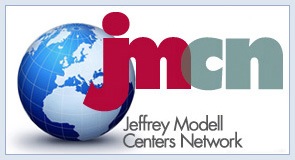 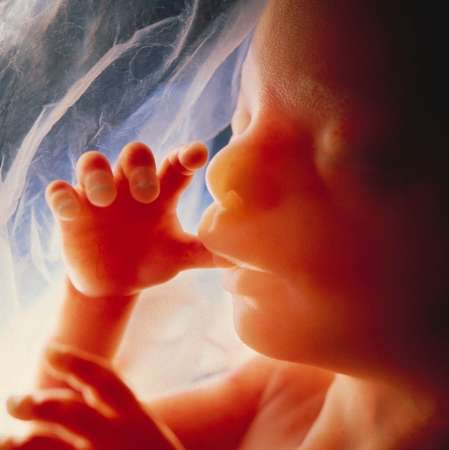 Già durante 
la vita intrauterina i linfociti T e B vengono prodotti…..
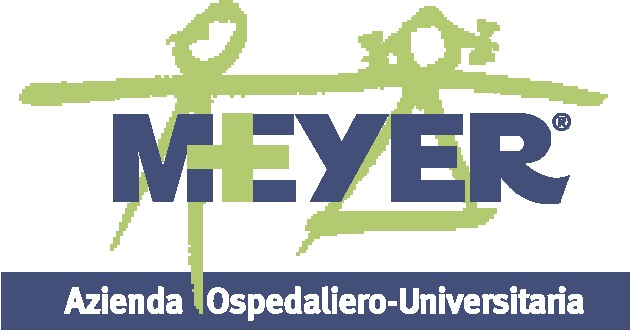 ……e da cellule immature si trasformano in cellule mature
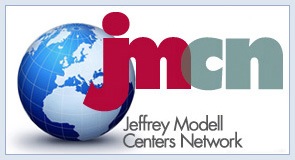 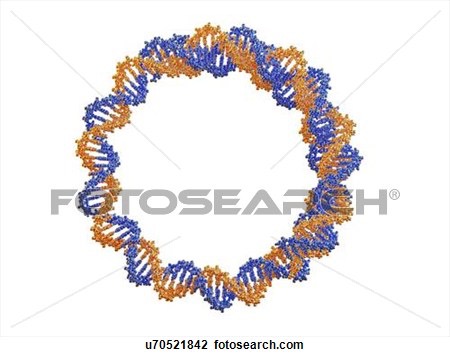 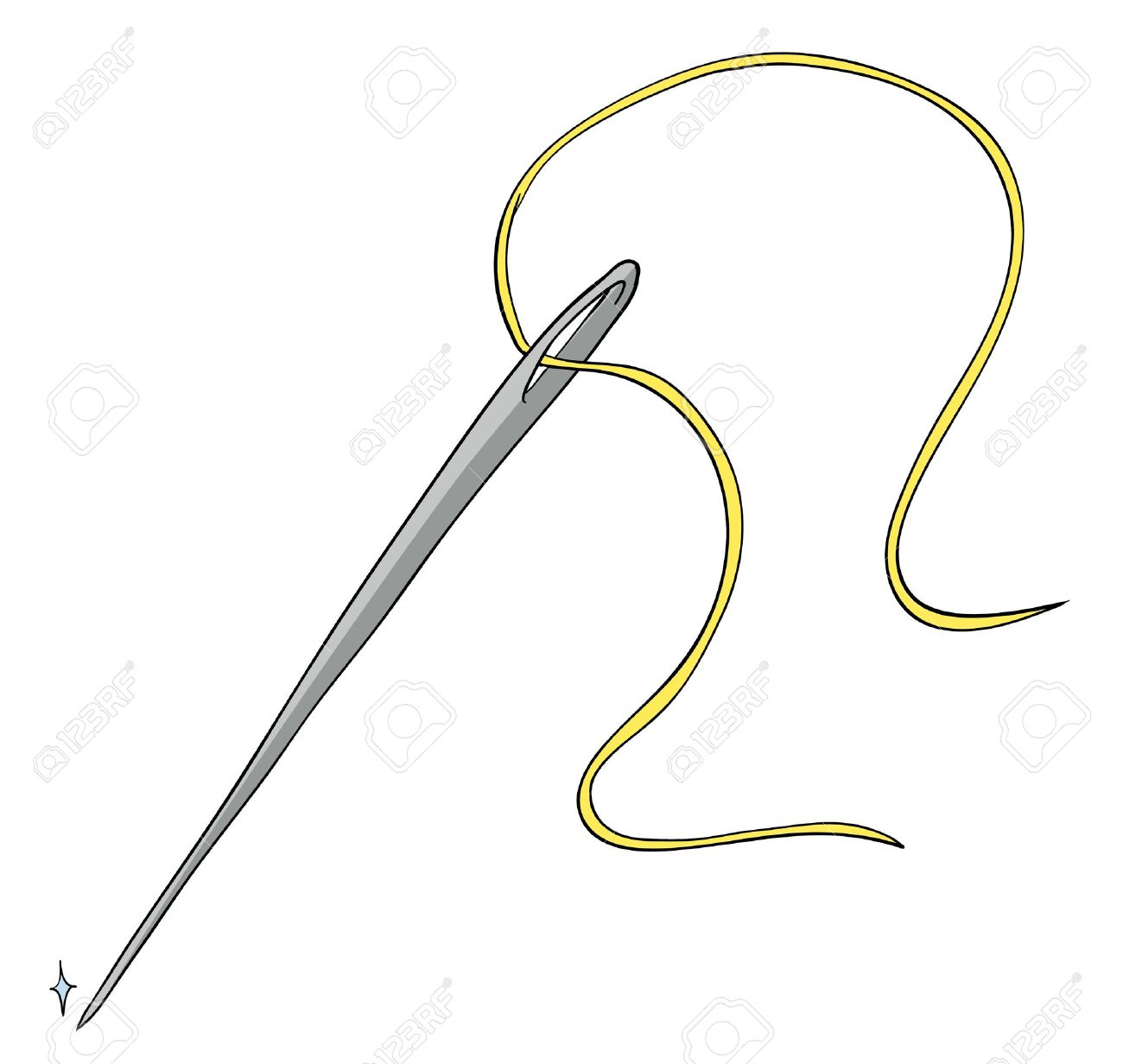 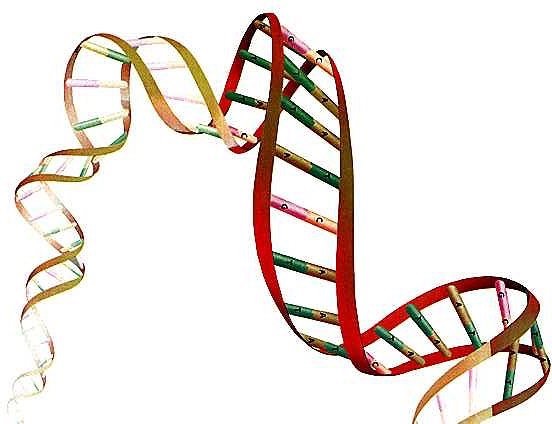 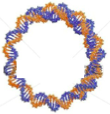 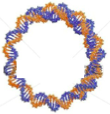 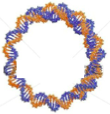 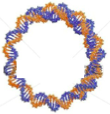 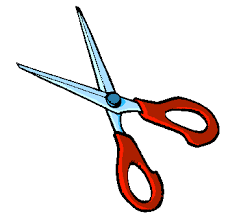 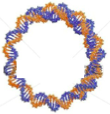 Mentre maturano, i linfociti tagliano le parti in più di DNA e le buttano via dalla cellula
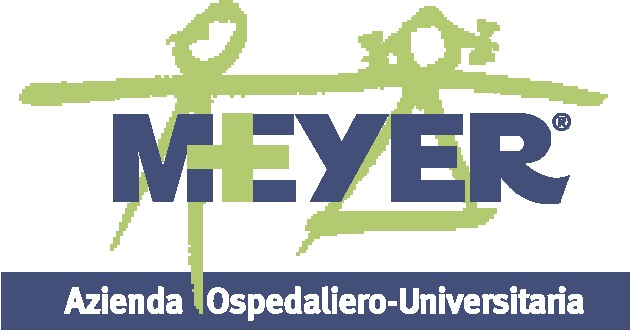 Le parti “avanzate si chiudono a cerchio e
i cerchietti si chiamano 
TREC(T) e KREC(B)
Quindi se si producono tanti TREC e KREC vuol dire che  
i linfociti T e B sono maturati bene!!
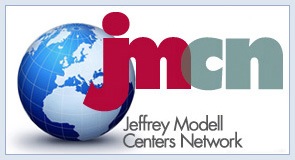 [Speaker Notes: Infatti durante la loro maturazione i linfociti perdono dei pezzettini di DNA superflui, ecco che allora noi possiamo andare a cercare proprio quei pezzettini e se non ne troviamo abbastanza vuol dire che i linfociti non si sono formati bene e allora il bambino potrebbe presentare un’immunodeficienza.]
E’ un buon metodo di screening…
Sensibilità vicino al 100%

Specificità più bassa: aumentano i falsi positivi ma con retest si riducono i richiami
Ogni giorno, per lo screening delle IDP nel laboratorio di Immunologia del Meyer…
1. Dosiamo TREC e KREC
2. Valutiamo linfociti T e B
3. Cerchiamo il difetto genetico che ha causato il difetto immunitario
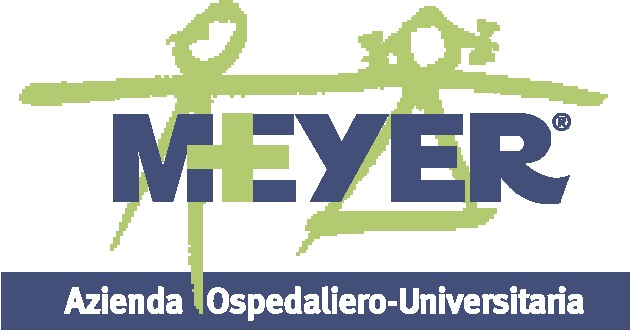 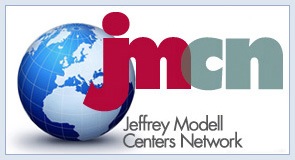 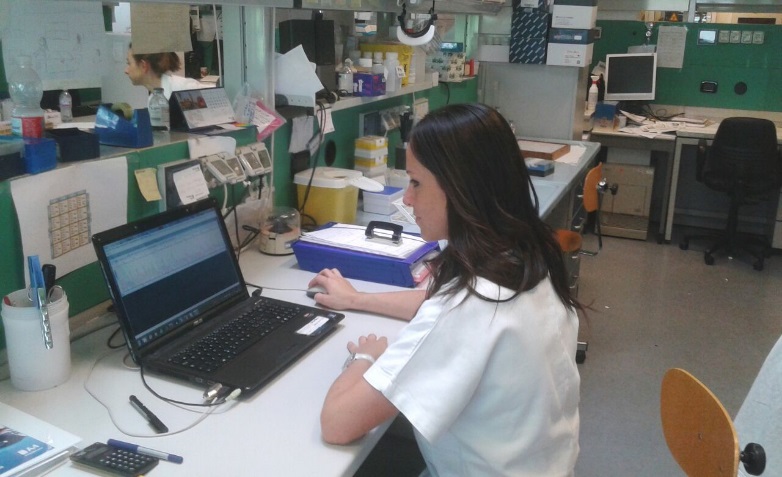 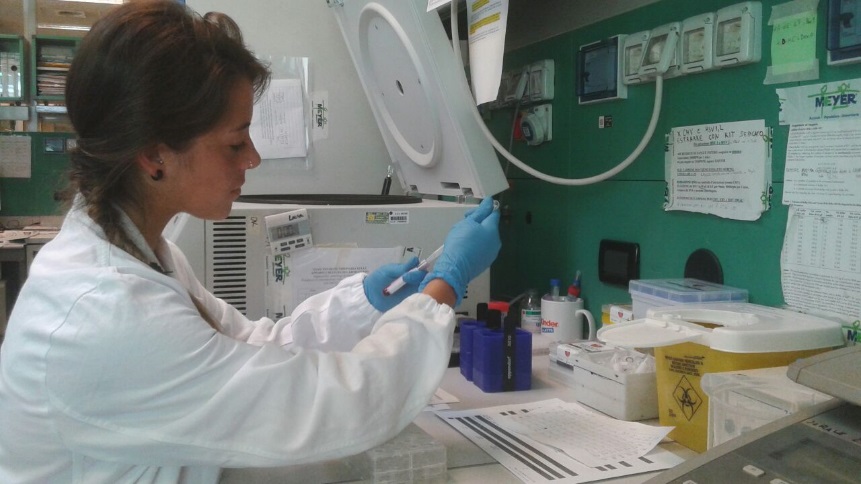 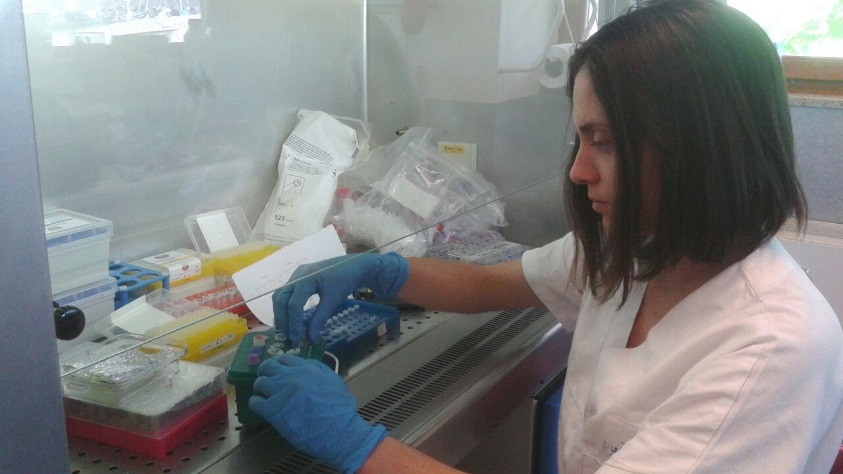 Ogni giorno, per lo screening delle IDP nel laboratorio di Immunologia del Meyer…facciamo anche di più…
Spettrometria di massa
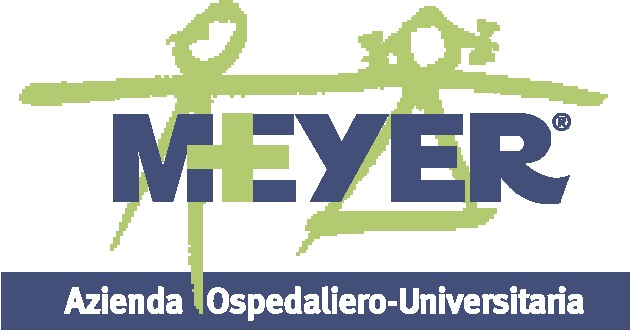 Diagnosi di deficienza di adenosin deaminasi e purina nucleoside fosforilasi in meno di 24h
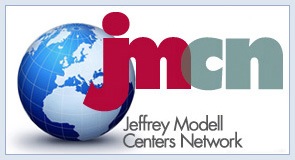 Che risultati ci dà la spettrometria di massa?
ADA-SCID
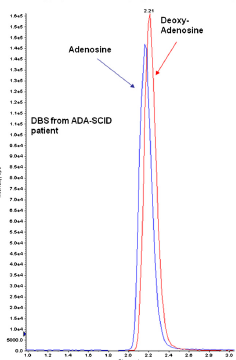 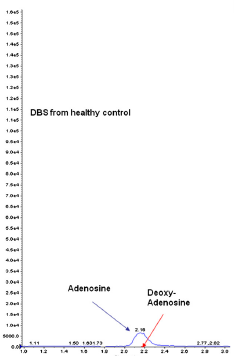 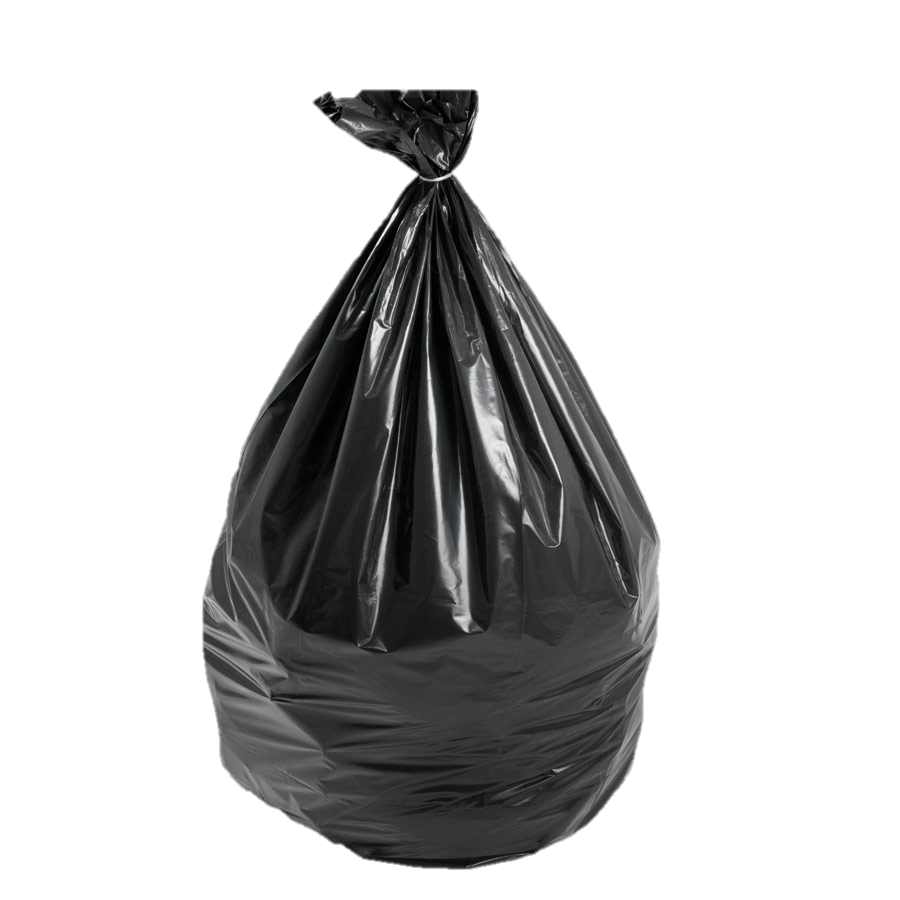 SANO
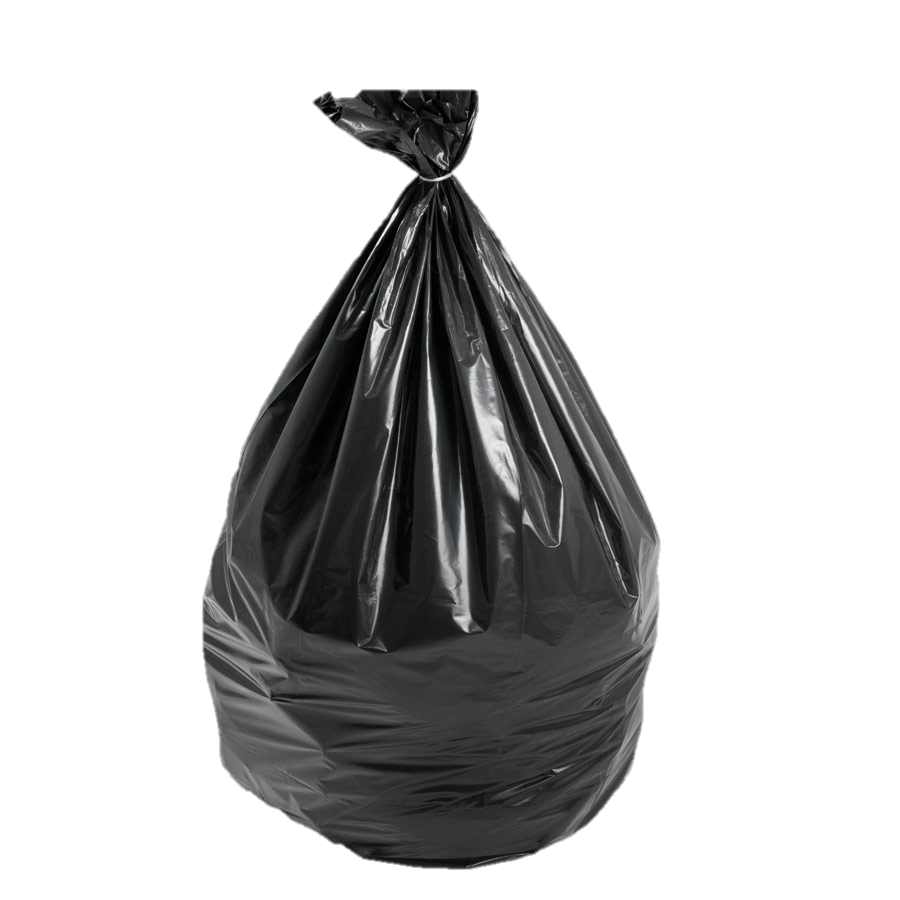 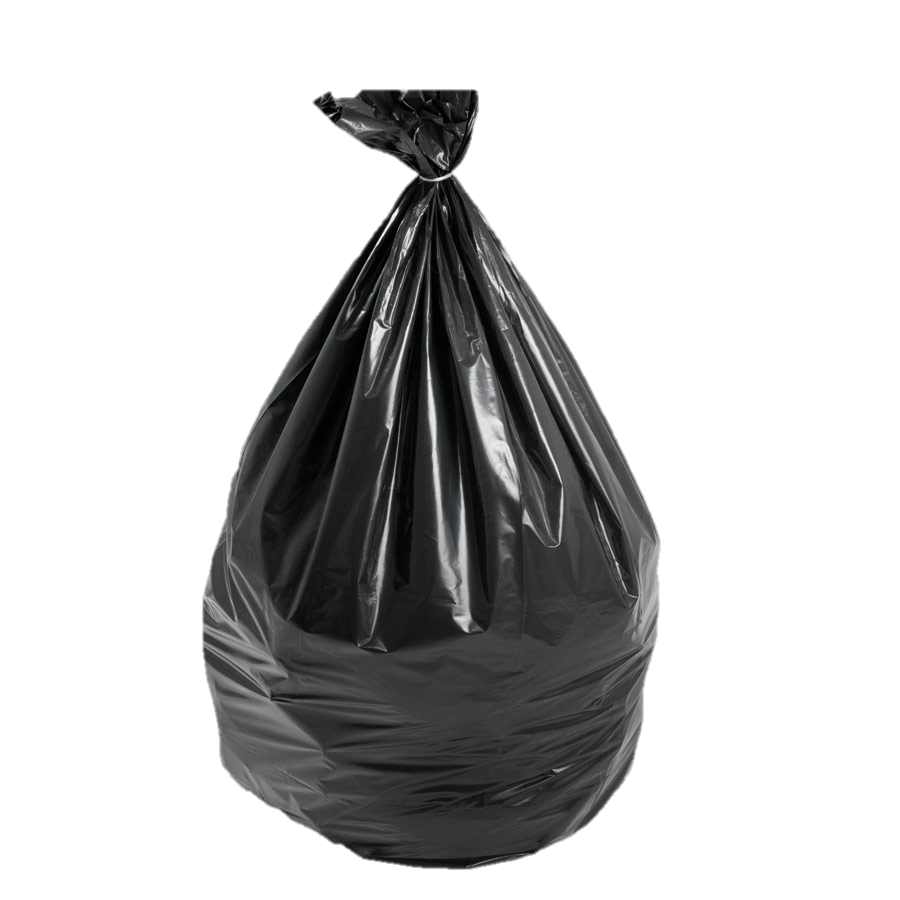 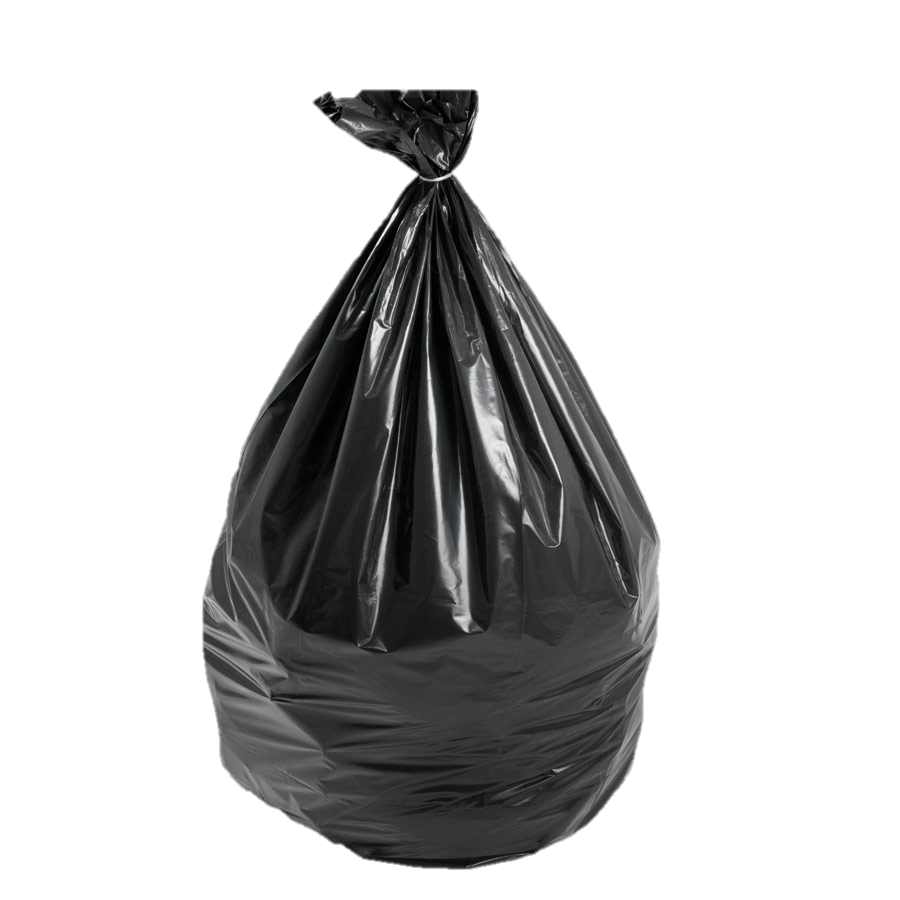 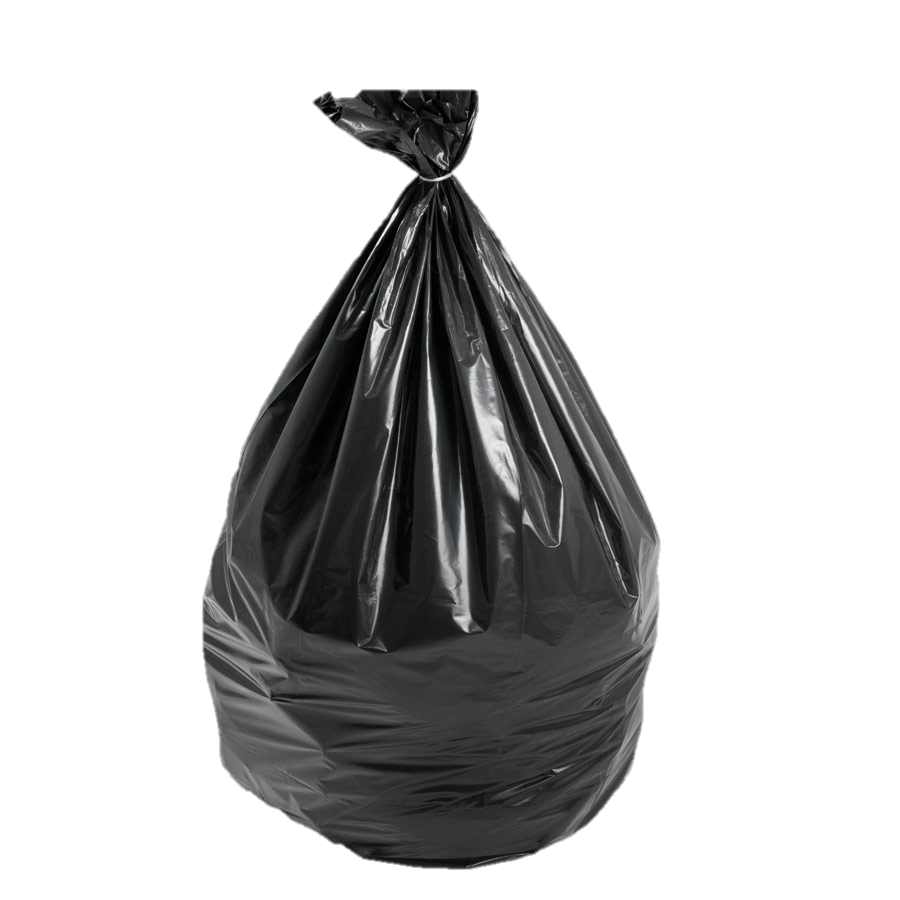 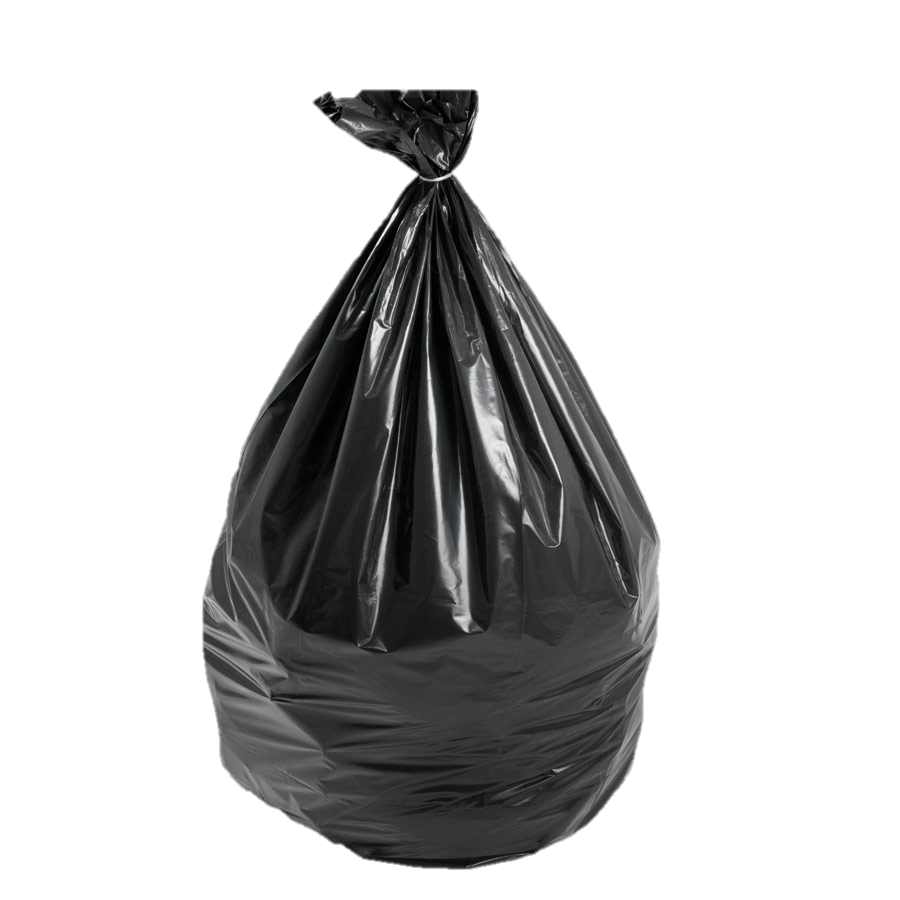 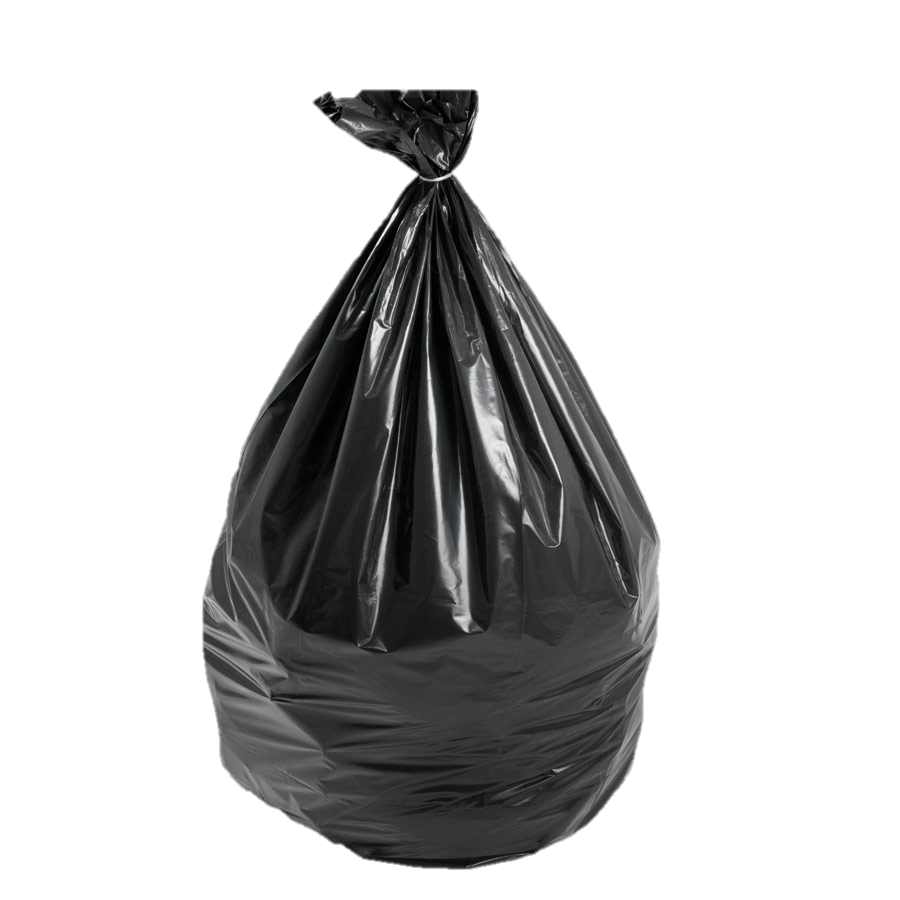 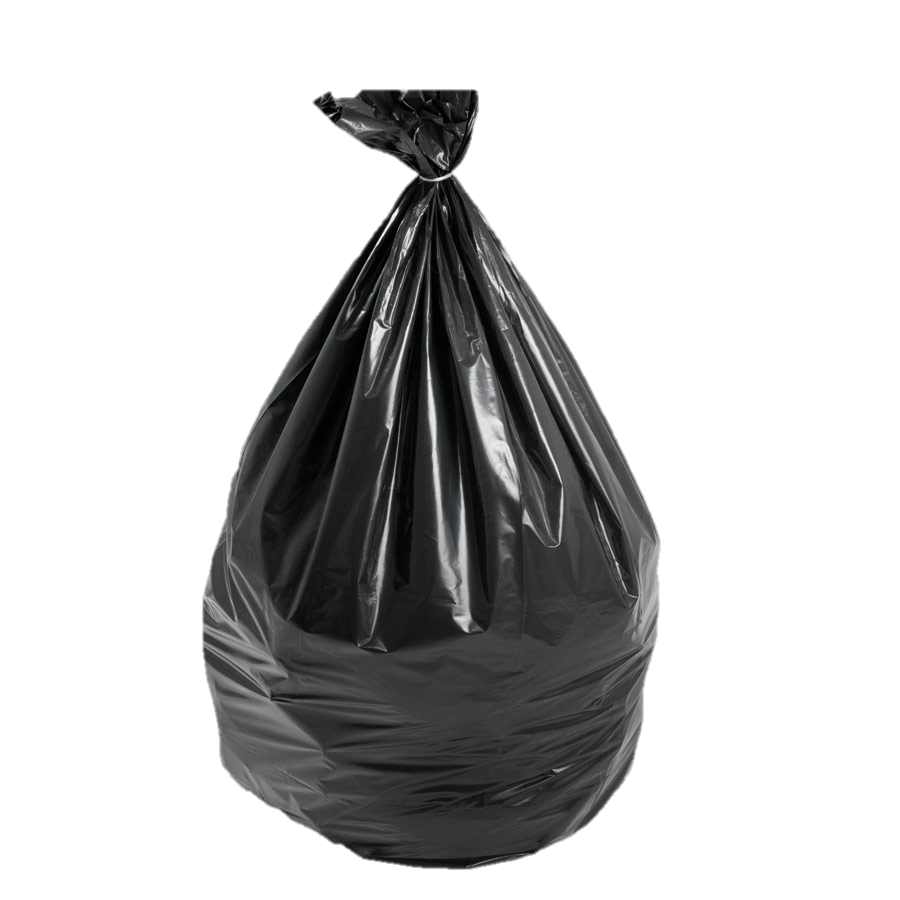 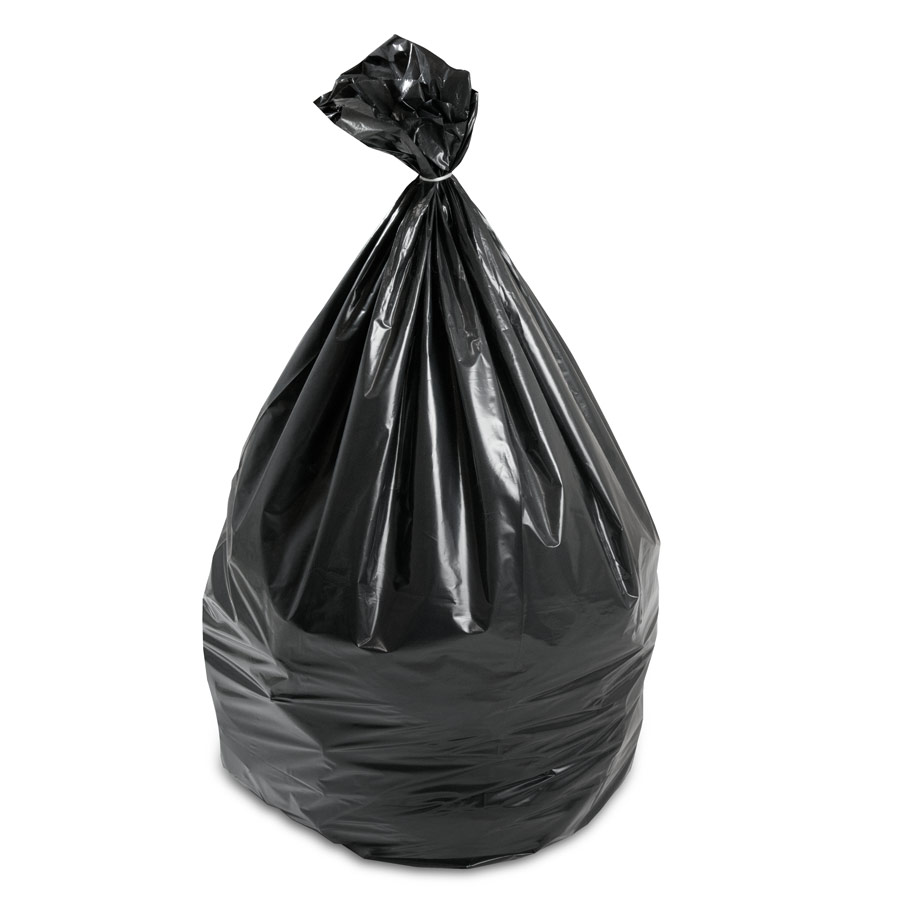 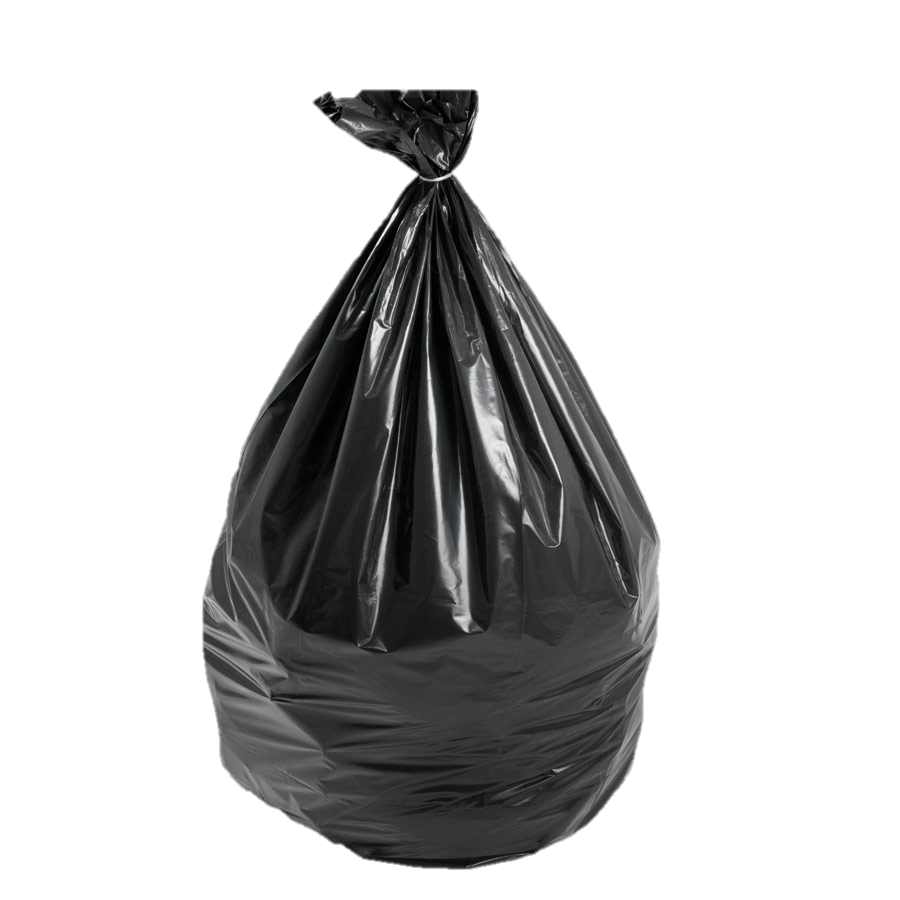 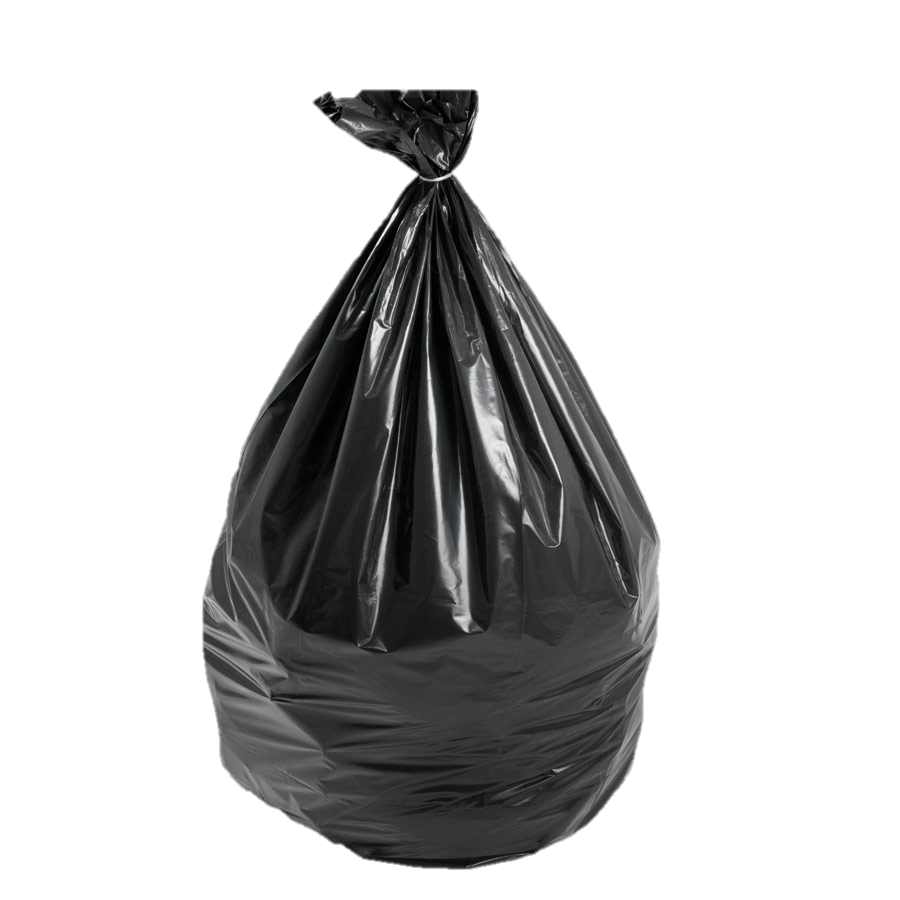 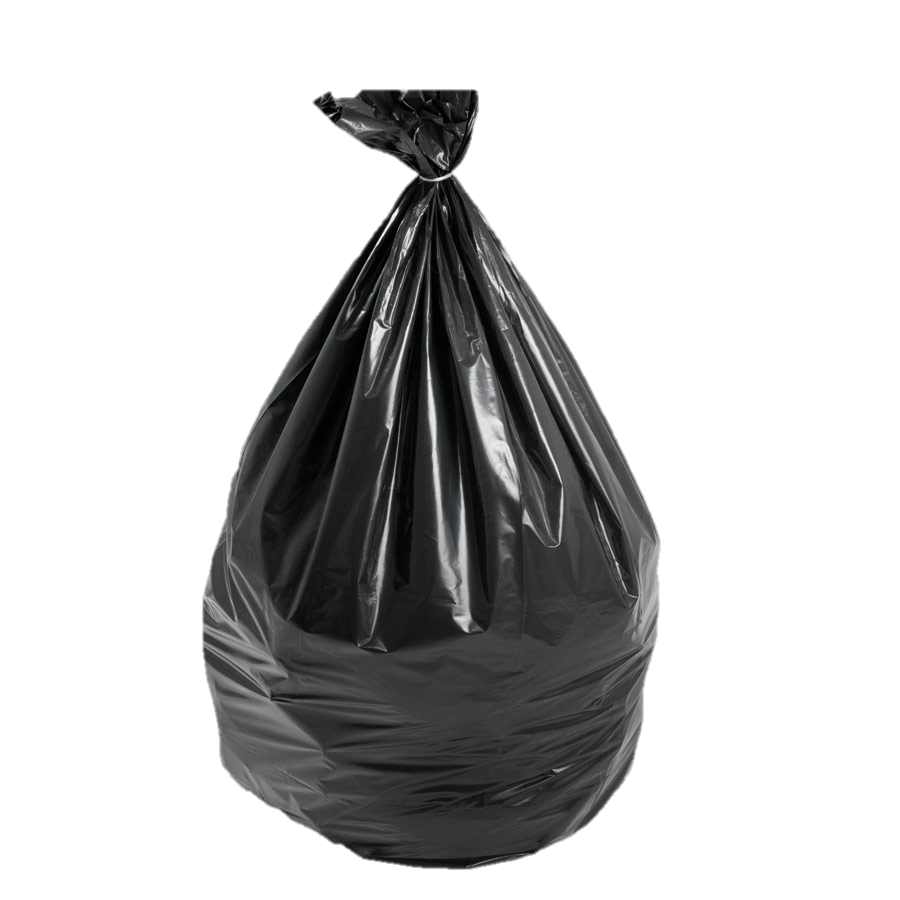 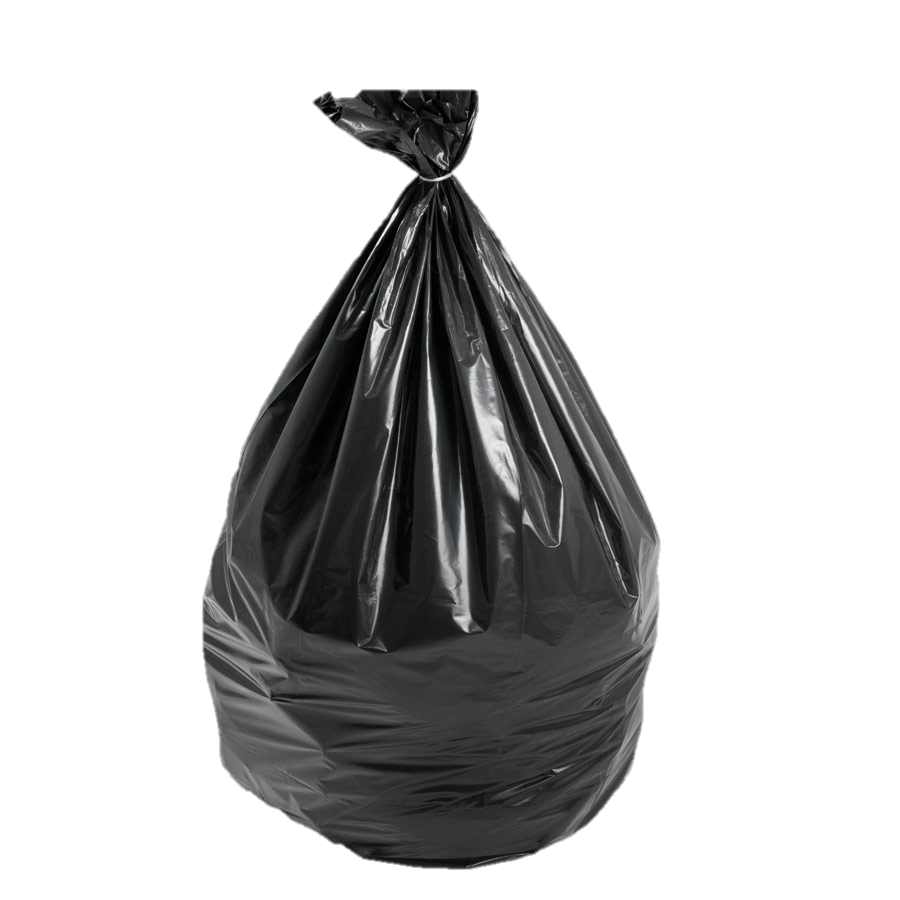 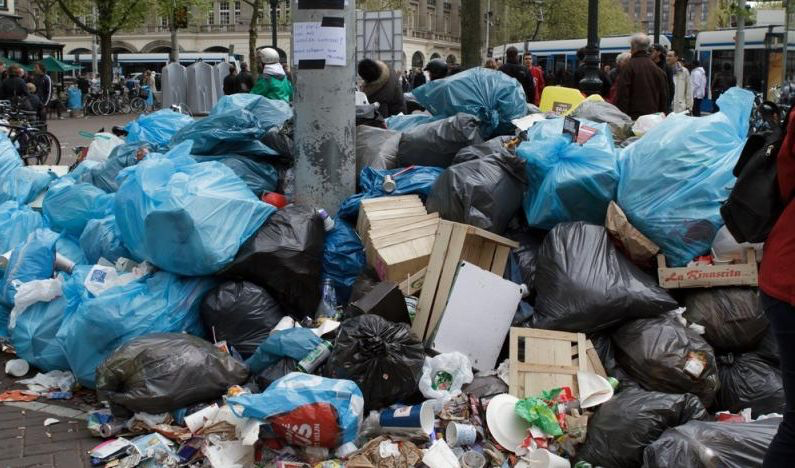 Quando i rifiuti si accumulano per le strade fanno male…
…e se si accumulano nelle cellule fanno male lo stesso..
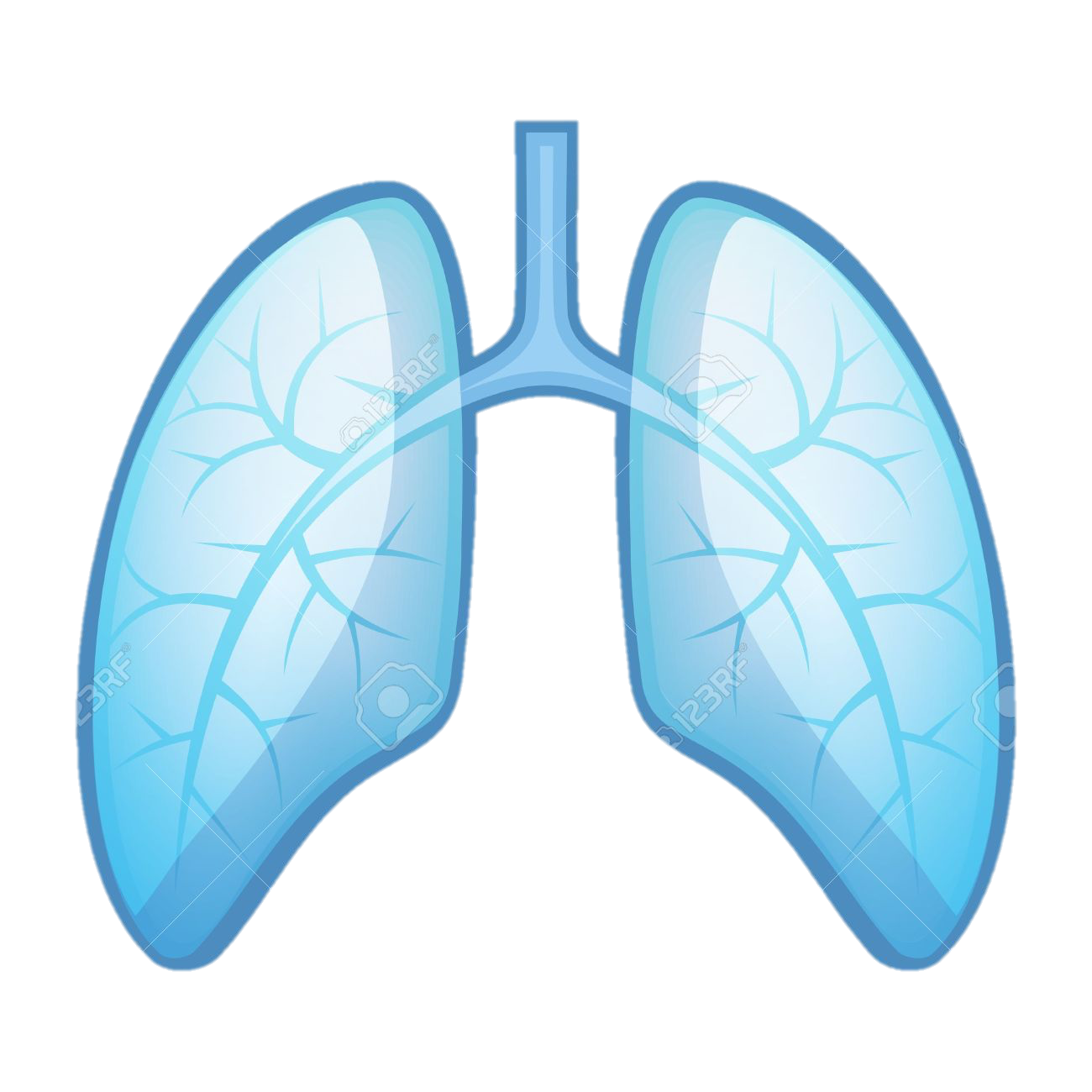 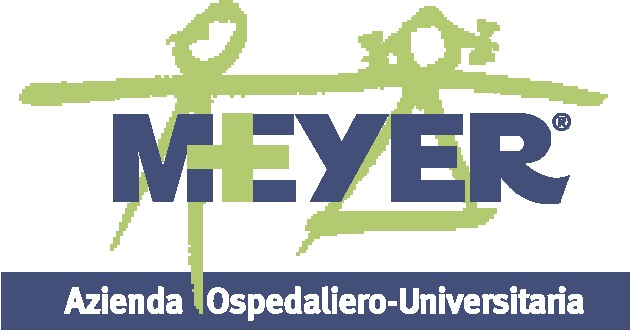 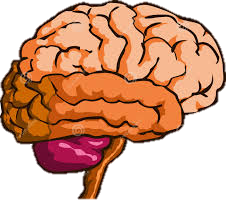 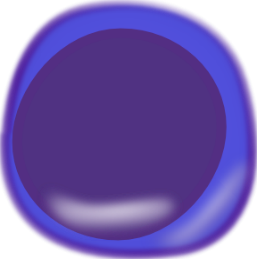 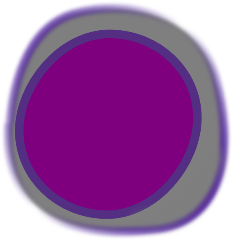 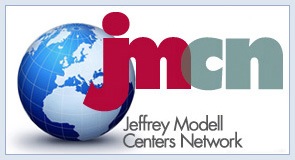 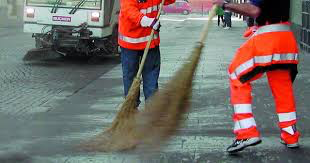 Quando si fa la diagnosi così velocemente abbiamo tanti modi per non fare accumulare i rifiuti...
Enzima sostitutivo 
Terapia genica
Trapianto di cellule staminali precoce (= prognosi migliore)
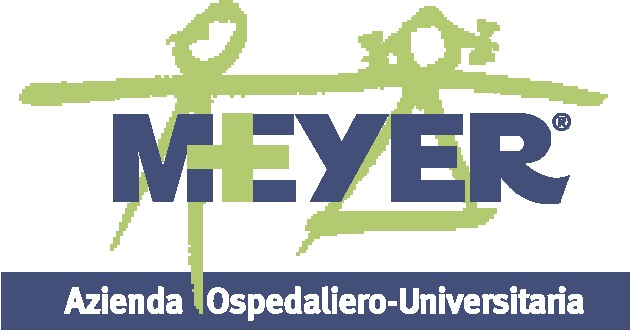 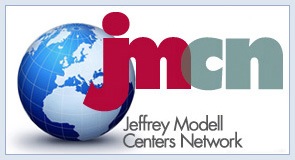 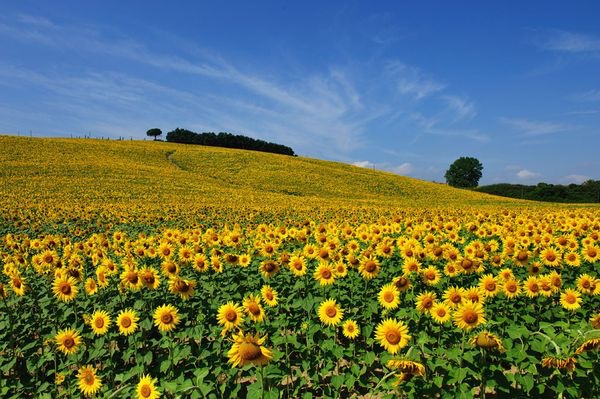 Nel 2015 nasce Andrea
Nato a 35 settimane, tutto ok
Allo screening
Assenza totale di KREC  (“scarti” dei linfociti B)
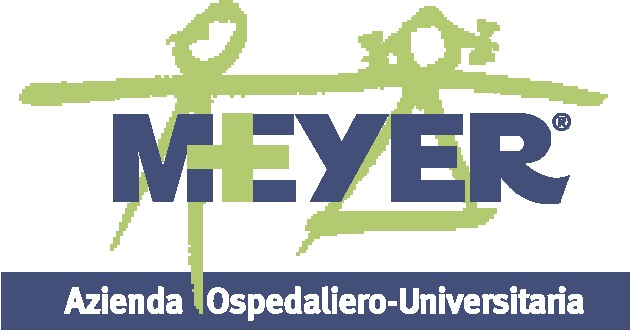 Si ripetono i test, piu approfonditi
Assenza di KREC
Assenza di linfociti B
Assenza di anticorpi prodotti
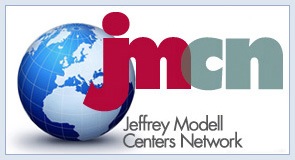 Andrea
non si ammalerà...crescerà bene
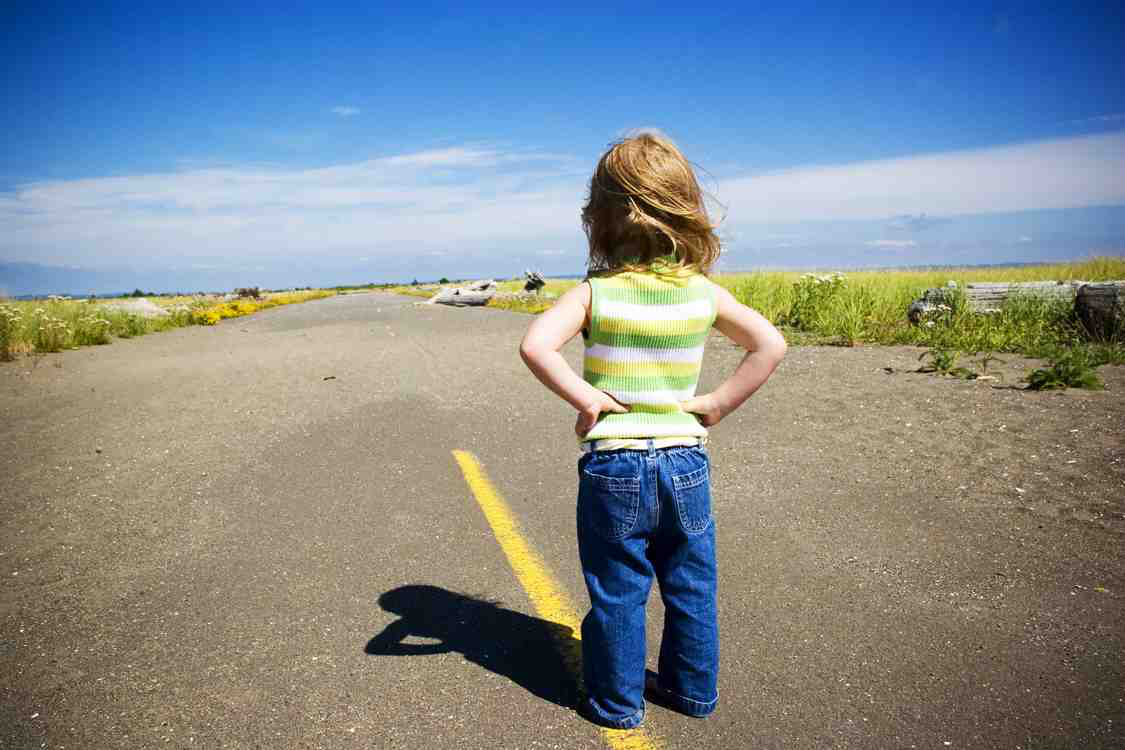 ...non presenterà una meningite, un’otite o quella polmonite...
…tanto grave per 
Francesco, Niccolò o Daniele nati purtroppo prima dello screening neonatale..
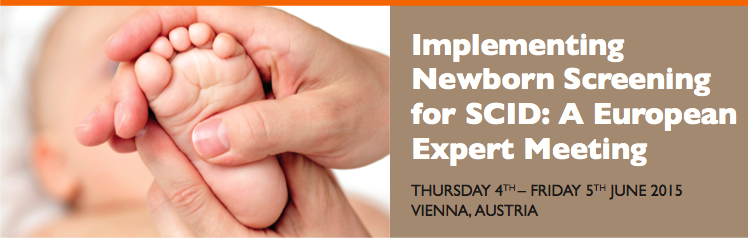 NBS for SCID in Italy
E se Andrea non fosse 
nato in Toscana?
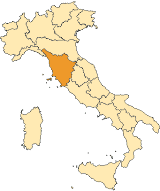 La Toscana è la prima regione  dove sono partiti programmi pilota di screening neonatale di immunodeficienze
[Speaker Notes: macchia di leopardo e parecchio arretrata in alcune regioni. Gli screening neonatali obbligatori sono solamente tre: Anche se ormai da anni è disponibile uno screening allargato, per permettere di identificare alla nascita la presenza di un rilevante numero di altre malattie (da 20 a 40, a seconda dei pannelli utilizzati) in aggiunta alle tre già oggetto di screening obbligatorio. Oggi solo Toscana e Umbria adottano, oltre allo screening esteso, anche lo screening per le immunodeficienze primitive.
“postcode lottery”,]
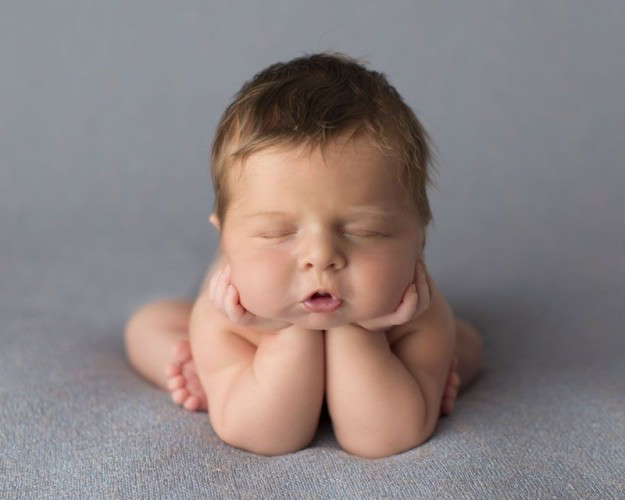 Difendete il mio diritto ad una diagnosi precoce e quindi ad una terapia migliore!!
“Disposizioni in materia di accertamenti diagnostici neonatali obbligatori per la prevenzione e la cura per le malattie metaboliche ereditarie”.
[Speaker Notes: No alla differenziazione regionale

Speriamo che i nostri incoraggianti risultati possano creare i presupposti per estendere il programma  di screening neonatale per le immunodeficienze a tutte le regioni di Italia in un futuro prossimo.]